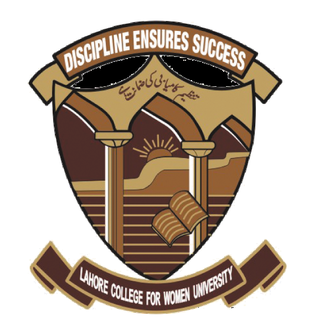 Lecture 8PLANNING & DESIGN OF AN INDUSTRIAL ESTATE
Planning of New Town
1)	INDUSTRIAL ESTATE
An organized grouping of factories provided with certain common services and utilities, laid down in advance of demand, and established as a result of enterprise or planning by an independent organization.
It will have banks, post offices, restaurants, workers canteens, passenger stations, medical services and small shops.
Industrial estates are specified areas zoned for industrial activity in which infrastructure such as roads, power and other utility services is provided to facilitate the growth of industries and to minimize impacts on the environment.
2
Siddiqa Amin
1)	INDUSTRIAL ESTATE 				Conti…
The infrastructure may include
Effluent treatment
Solid and toxic waste collection, treatment and disposal
Air pollution and effluent monitoring
Technical services on pollution prevention
Quality management
Laboratory services
There should be appropriate emergency preparedness and prevention plans and link with local fire and emergency services.
3
Siddiqa Amin
2)	FEATURES OF A DEVELOPMENT PLAN OF INDUSTRIAL 	ESTATE
4
Siddiqa Amin
3) SITE CONSIDERATIONS
Siddiqa Amin
5
4) SIZE OF INDUSTRIAL ESTATE
6
Siddiqa Amin
5) 	NATIONAL STANDARDS FOR DESIGN OF INDUSTRIAL 	ESTATE
7
Siddiqa Amin
6) INTERNAL LAYOUT OF INDUSTRIAL ESTATE
8
Siddiqa Amin